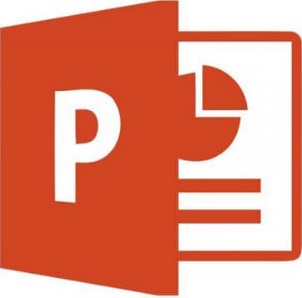 LEARNER GUIDE
Training support material for:
RIIBEF201E
Plan and organise work
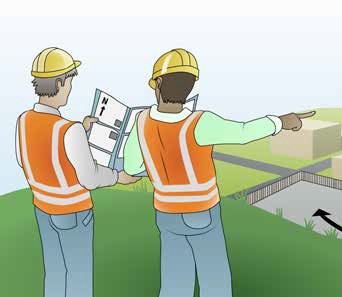 Produced by:
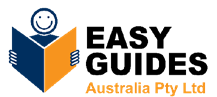 Plan and prepare for work
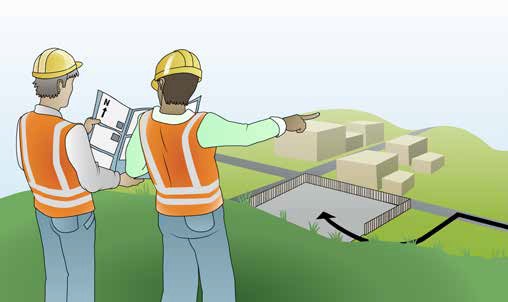 2
May not be reproduced
© Easy Guides Australia Pty. Ltd.
PC 1.3
PLAN AND PREPARE FOR WORK
Work instructions (continued)
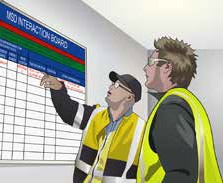 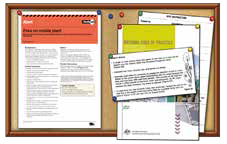 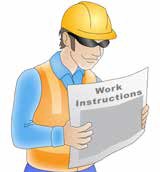 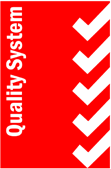 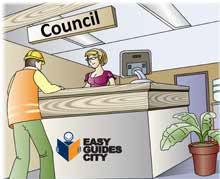 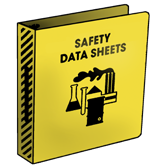 3
May not be reproduced
© Easy Guides Australia Pty. Ltd.
PC 1.4	PLAN AND PREPARE FOR WORK
Plan work
When planning the job it is important that you analyse (examine in detail) the required outcome (what needs to be done).  This means that you carefully look at all the steps that are involved in completing the task so you can plan and organise
everything. This will help to make sure the task is done in a safe and efficient way and nothing is forgotten.
When analysing the task you should consider the following things:
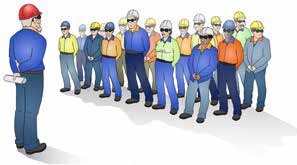 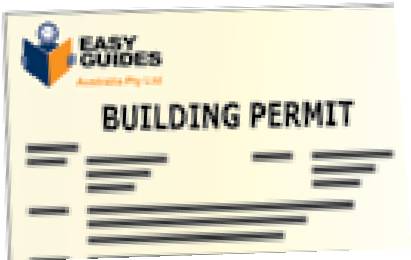 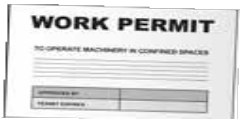 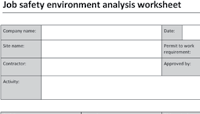 4
May not be reproduced
© Easy Guides Australia Pty. Ltd.
PC 1.4
PLAN AND PREPARE FOR WORK
Plan work (continued)

Traffic
If the job affects traffic, you may only be able to work  at times when traffic is light (not peak hours).
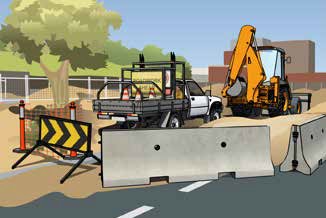 Time of day
Some jobs can only be done during daylight hours,  others may have to be done at night only.
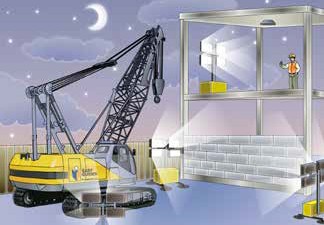 5
May not be reproduced
© Easy Guides Australia Pty. Ltd.
PC 1.4	PLAN AND PREPARE FOR WORK
Plan work (continued)
Some things that affect the time it takes to do the job are difficult to plan for because you don’t know they are going to happen
until they happen. For example:
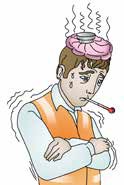 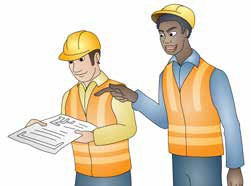 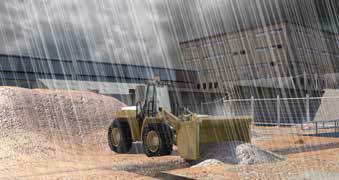 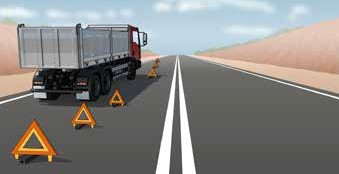 6
May not be reproduced
© Easy Guides Australia Pty. Ltd.
PC 1.4
PLAN AND PREPARE FOR WORK
Plan work (continued)
Calculating the time to complete a task
When planning a task it is important to calculate how long it will take. It can be difficult
to get this exactly right but a close estimate will be helpful.
Knowing how long the task will take helps to plan things like:
When the next part of the task can commence
When the next trades person might be required
When materials need to be delivered
How long disruptions might last, for example traffic delays.
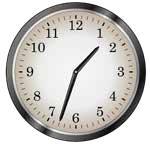 Consider the following scenario:
150 m² of asphalt needs to be laid
30 m² can be laid in 60 minutes
The job takes 30 minutes to set up
The job takes 30 minutes to pack up
Workers have:
2 × 15 minute break, and
1 × 45 minute break during the day.
How long will it take to complete the job?
If work commences at 8:00 am —
What time could we expect to finish the job?
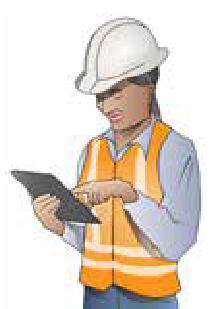 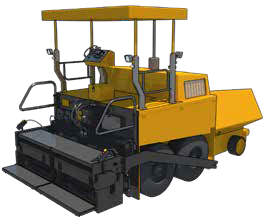 7
May not be reproduced
© Easy Guides Australia Pty. Ltd.
PC 1.4	PLAN AND PREPARE FOR WORK
Plan work (continued)
Resource requirements
Resources include all the things you need to do the job. When planning a job you must know what resources will be required  and when. Make sure all resources are organised and available when you need them so work is not delayed.
Resources are things like:
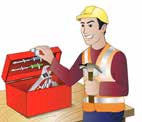 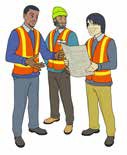 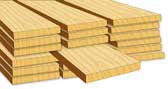 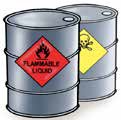 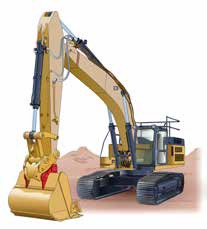 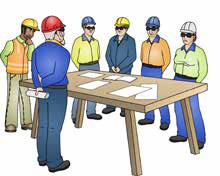 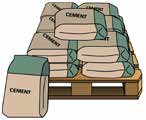 8
May not be reproduced
© Easy Guides Australia Pty. Ltd.
PC 1.4
PLAN AND PREPARE FOR WORK
Plan work (continued)

Volume
Volume is the amount we need to know if we want to fill a three dimensional (3-D) space.  For example if we wanted to know how much dirt will be required to fill a trench.
The formula used to calculate volume can be different depending on the shape.  The basic formula for a cube or rectangular shape is Length × Width × Height.  Volume is expressed in cubic metres (m³).

For example:
To calculate the amount of dirt required to fill the trench below:
Length (L) = 10 metres
Width (W) = 2 metres  Height (H) = 1.5 metres  10 × 2 × 1.5 = 30 metres
The quantity of dirt required is 30 m³
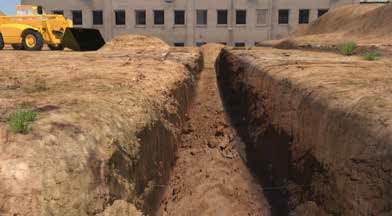 Width - 2 metres
Height - 1.5 metres
Length - 10 metres
9
May not be reproduced
© Easy Guides Australia Pty. Ltd.
PC 1.4
PLAN AND PREPARE FOR WORK
Plan work (continued)

Priorities
When planning and organising work you must know if there are any priorities (things that need to be done first).
If there is, the job must be planned so these things are done without delay.
Check the work instructions for any priorities.
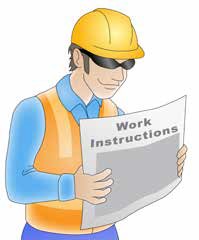 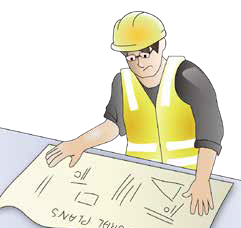 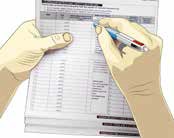 10
May not be reproduced
© Easy Guides Australia Pty. Ltd.